Современные педагогическиетехнологии
Бурцева Анжела Александровна
«Скажи мне, и я забуду.Покажи мне, и я запомню.Вовлеки меня, и я научусь»                            Китайская пословица
Цель современного образования:
воспитание и обучение 
всесторонне развитой личности, способной к творчеству
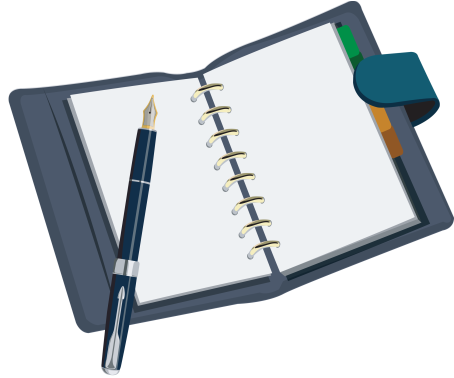 технологию дистанционного обучения  и др.
развивающее обучение;
проблемное обучение;
систему   инновационной оценки «портфолио» и др;
кейс технология;
коллективную систему обучения (КСО);
здоровьесберегающие технологии
К числу
современных
образовательных
технологий
можно отнести:
Технология активного обучения, эвристическое обучение, дискуссионные технологии, педагогическая студия, педагогические  мастерские, деловая игра и др
информационно-коммуникационные технологии;
исследовательские методы  в обучении;
обучение в сотрудничестве (командная, групповая работа);
проектные методы обучения;
технологию «дебаты»;
технологию использования в обучении игровых методов: ролевых, деловых  и другие   видов обучающих игр
технологию тренингового  обучения
технологию  развития «критического мышления»;
лекционно-семинарско-зачетную систему обучения
Современные педагогические технологии:
1. Проектно- исследователькая работа.
2. Развитие критическоко мышления.
3. Применение ИКТ.
4. Игровые технологии.
5. Проблемно-диалогическая технология.
6. Проблемно-поисковая технология.
Игровая  технология
деловая, 
ролевая, 
сюжетная, 
игра-путешествие, 
дидактическая игра.
Игровая форма занятий создается на уроках при помощи
игровых приемов и ситуаций, выступающих как средство побуждения, стимулирования к учебной деятельности.
Реализация игровых приемов и ситуаций происходит по следующим основным направлениям:
дидактическая цель ставится перед учащимися в форме игровой задачи;
учебная деятельность подчиняется правилам игры;
учебный материал используется в качестве ее средства;
в учебную деятельность вводится элемент соревнования, который переводит дидактическую зада-чу в игровую;
успешное выполнение дидактического задания связы-вается с игровым результатом.

Игра отличается тем, что человек, обучаясь в ходе игры, и не подозревает о том, что чему-то учится.
Проблемно- диалогическая технология
«Мы проводим на работе лучшую 
часть своей жизни. 
Нужно научиться работать так, чтобы 
работа была легка и чтобы она была 
всегда жизненной постоянной школой»
Информационные технологии
Грамотное использование возможностей современных ин-формационных технологий в начальной школе способствует:
активизации познавательной деятельности, повышению качественной успеваемости школьников;
достижению целей обучения с помощью современных элект-ронных учебных материалов, предназначенных для исполь-зования на уроках в начальной школе;
развитию навыков самообразования и самоконтроля у млад-ших школьников; повышению уровня комфортности обуче-ния;
снижению дидактических затруднений у учащихся;
повышению активности и инициативности младших школь-ников на уроке; развитию информационного мышления школьников, формирование информационно- коммуника-ционной компетенции;
приобретение навыков работы на компьютере учащимися начальной школы с соблюдением правил безопасности.
Компьютерные технологии
Компьютерные средства обучения называют интерак-тивными,  они обладают способностью «откликаться» на действия ученика и учителя, «вступать» с ними в диалог, что и составляет главную особенность методик компьютерного обучения.

Компьютер может использоваться на всех этапах про-цесса обучения: 
- при объяснении (введении) нового материала, 
- закреплении, 
- повторении, 
- контроле.